МОРСКОЙ И РЕЧНОЙ ТРАНСПОРТ
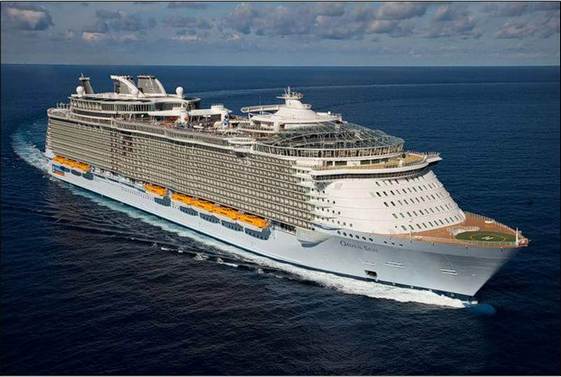 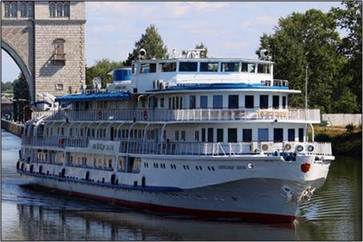 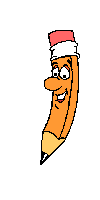 Что мы должны сегодня узнать?
О спасательных средствах, применяемых при авариях на морском и речном транспорте.
  Правила поведения при посадке в любое спасательное средство, а также в случае, если человек оказался за бортом судна.
  Алгоритм работы со спасательным жилетом.
 Алгоритм действий в аварийной ситуации.
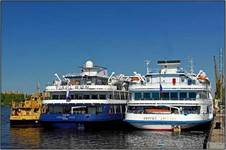 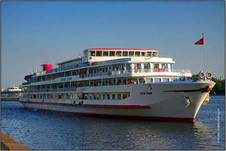 КАК ПРАВИЛО СОВРЕМЕННЫЕ КОРАБЛИ  - ДОСТАТОЧНО НАДЕЖНЫЕ СРЕДСТВА ПЕРЕДВИЖЕНИЯ. ТАМ НЕ МЕНЕЕ ВРЕМЯ ОТ ВРЕМЕНИ ПРОИСХОДЯТ СТОЛКНОВЕНИЯ СУДОВ ДРУГ С ДРУГОМ,  С АЙСБЕРГАМИ, РИФАМИ И ДРУГИЕ АВАРИЙНЫЕ СИТУАЦИИ – КАРАБЛЕКРУШЕНИЯ.
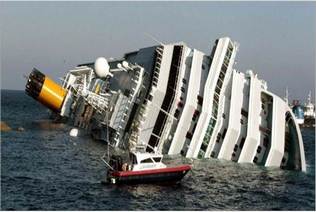 КОРАБЛЕКРУШЕНИЕ (КАТАСТРОФА) - АВАРИЯ МОРСКОГО (РЕЧНОГО) ОБЪЕКТА, В РЕЗУЛЬТАТЕ КОТОРОЙ ОН ЗАТОНУЛ ИЛИ ПРОИЗОШЛО ЕГО ПОЛНОЕ КОНСТРУКТИВНОЕ РАЗРУШЕНИЕ.
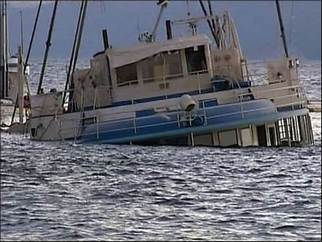 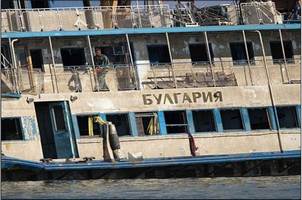 Достаточно вспомнить кораблекрушение речного теплохода «Булгария» 10 июля 2011 года,                                            буровой платформы «Кольская»,  траулера «Аметист»…
ЕЖЕГОДНО НА ПЛАНЕТЕ ТЕРПЯТ КОРАБЛЕКРУШЕНИЕ ОКОЛО 8 000 МОРСКИХ И РЕЧНЫХ СУДОВ, ГИБНЕТ СВЫШЕ 2 000 ЧЕЛОВЕК.
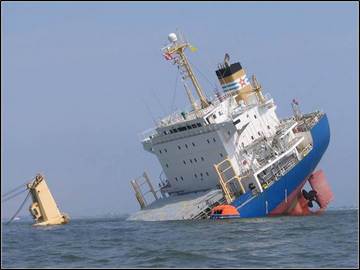 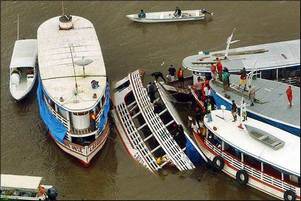 ЧАСТО ЭТО СЛУЧАЕТСЯ В УСЛОВИЯХ ТУМАНОВ, ШТОРМОВ, НОЧНОЙ ТЬМЫ, КОТОРЫЕ ЗАТРУДНЯЮТ ОРИЕНТИРОВАНИЕ В ПРОСТРАНСТВЕ И СТАНОВЯТСЯ ПРИЧИНОЙ КОРАБЛЕКРУШЕНИЙ.
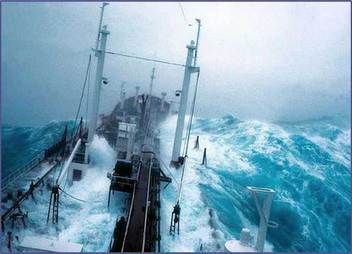 СЕГОДНЯ МОРЯКАМ ПОМОГАЮТ ПРИБОРЫ СПУТНИКОВОЙ НАВИГАЦИИ, РАДИОСВЯЗЬ И САМАЯ СОВРЕМЕННАЯ ТЕХНИКА, НО КРОМЕ ТОГО, НАДЕЖНЫМИ ПОМОЩНИКАМИ В МОРЕ ЯВЛЯЮТСЯ ПРОЧИЕ ЗНАНИЯ И НЕУКОСНИТЕЛЬНОЕ ВЫПОЛНЕНИЕ КАЖДЫМ ЧЕЛОВЕКОМ СВОИХ ОБЯЗАННОСТЕЙ.
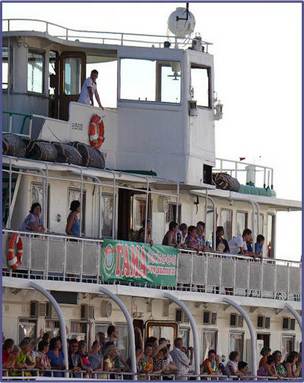 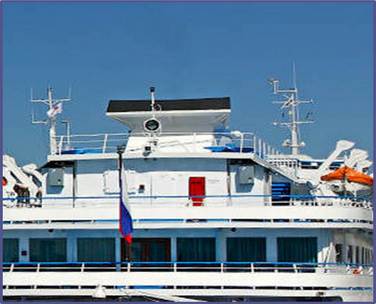 КАКИЕ  СИСТЕМЫ  И  СРЕДСТВА  БЕЗОПАСНОСТИ 
ИМЕЮТСЯ  НА  СУДАХ?
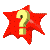 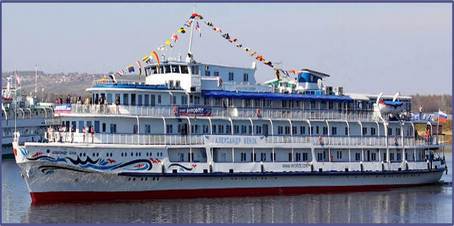 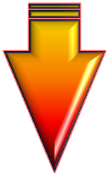 РАДИОСТАНЦИЯ
ПОЗВОЛЯЕТ НЕ ТОЛЬКО ПОДДЕРЖИВАТЬ СВЯЗЬ С БЕРЕГОВЫМИ СЛУЖБАМИ, НО И В СЛУЧАЕ ВОЗНИКНОВЕНИЯ ОПАСНОЙ СИТУАЦИИ ПОДАТЬ СИГНАЛ БЕДСТВИЯ.
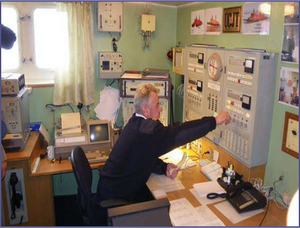 «SOS»
СПАСАТАЛЬНЫЙ  КРУГ
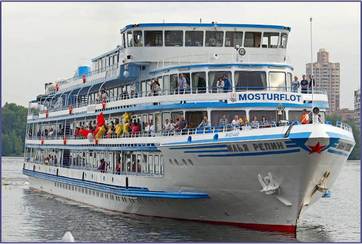 СПАСАТЕЛЬНЫЙ КРУГ — средство для оказания помощи утопающим.
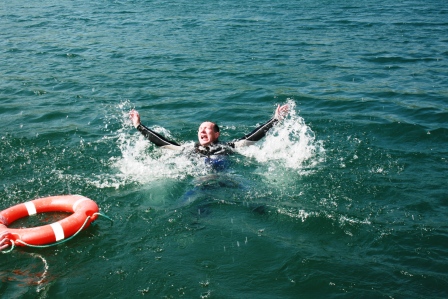 Является поплавком из твердого плавучего материала в форме тора («бублика») или подковы. Окрашивается в яркий, заметный цвет— ярко-оранжевый или красный, возможно, с несколькими белыми полосами. На круге закреплён леер.
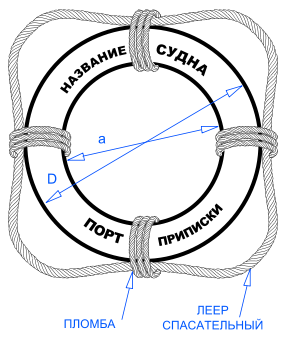 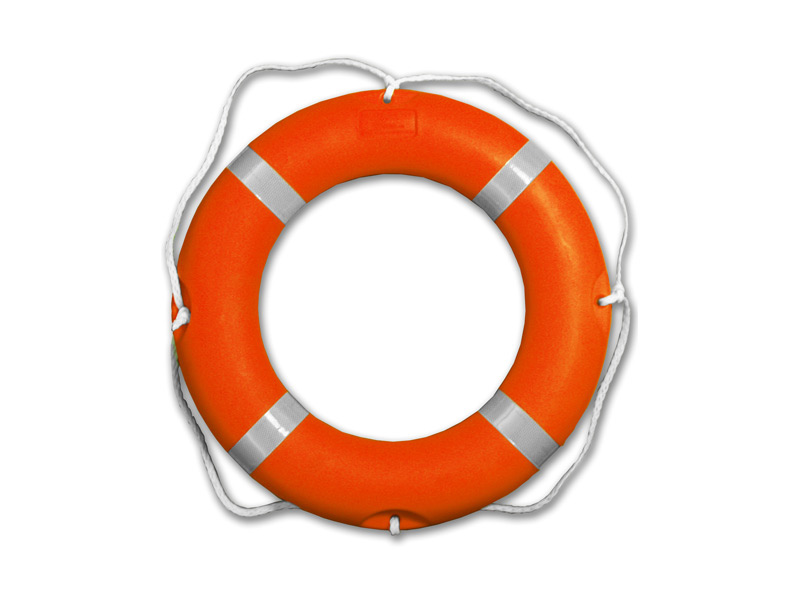 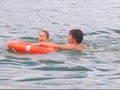 ОПИШИТЕ   ПОРЯДОК   ДЕЙСТВИЙ
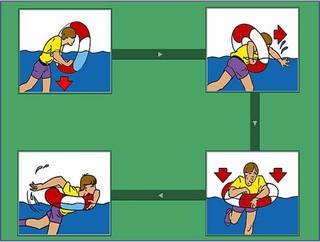 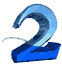 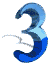 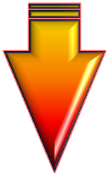 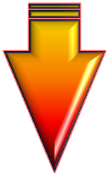 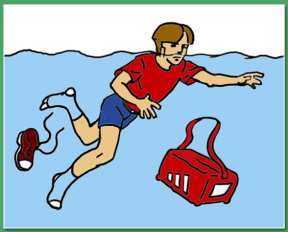 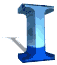 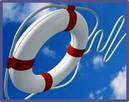 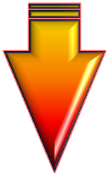 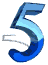 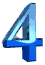 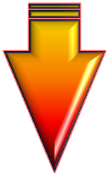 СПАСАТАЛЬНЫЙ  ЖИЛЕТ
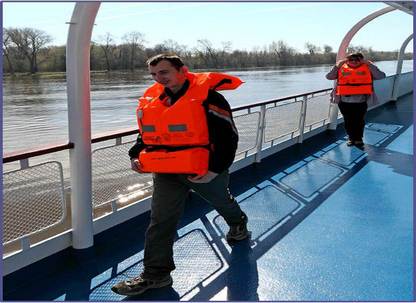 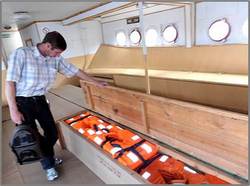 ЖИЛЕТ – спасательное средство. Так как поясной ремень жилета регулируется по длине, жилет имеет универсальный размер. Спасательный жилет сконструирован таким образом, что человек упавший в воду, всплывает лицом вверх, даже если он упал в воду вниз лицом, и удерживается в таком положении не прикладывая никаких усилий.
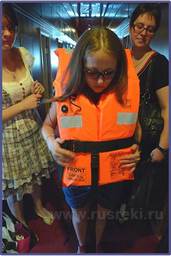 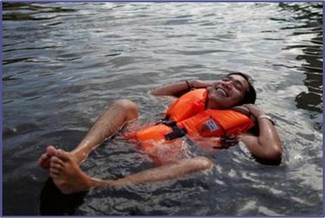 Спасательные жилеты – снабжены лампочками со специальными батарейками. Батарея активируется при попадании в морскую воду и огонь начинает светится белым светом, он хорошо заметен в ночное время.
Перед использованием необходимо вынуть предохранительные пробки из батареи. 
Продолжительность работы огня не менее 4 часов.
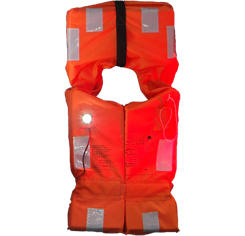 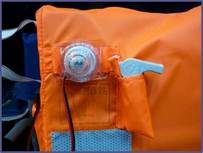 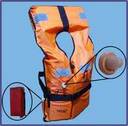 4 часа
Спасательный жилет так же комплектуется свистком для подачи аварийного звукового сигнала и световозвращающими полосами.
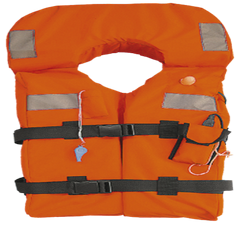 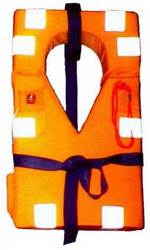 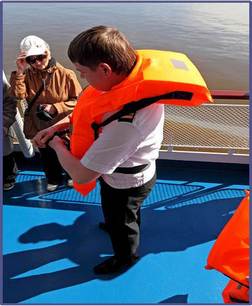 Спасательный жилет может быть снабжен специальным порошком, который можно рассыпать на воде вокруг и он окрасит воду в ярко-зеленый цвет и он будет отсвечивать днём и ночью, это свечение хорошо видно с воздуха.
В кармане жилета есть сигнальное зеркало  – гелиограф. 
Все  это  облегчает  поисковые  и  спасательные  работы .
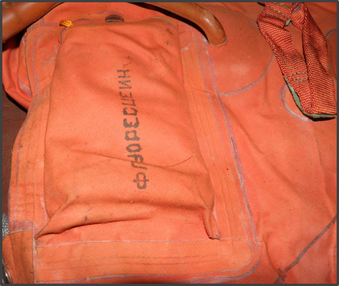 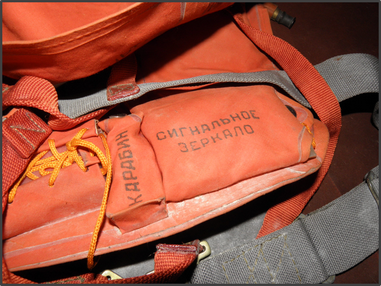 СТАВ  ПАССАЖИРОМ  СУДНА,  ИЗУЧИТЕ  ВНИМАТЕЛЬНО  ИНСТРУКЦИЮ        ПО  ПРИМЕНЕНИЮ  СПАСАТЕЛЬНОГО  ЖИЛЕТА.
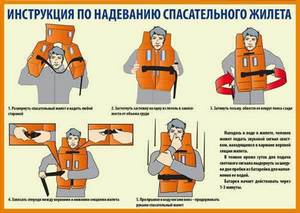 ЧТОБЫ УСПЕШНО ВОСПОЛЬЗОВАТЬСЯ ЖИЛЕТОМ, НЕОБХОДИМО ВЫПОЛНИТЬ СЛЕДУЮЩИЕ ДЕЙСТВИЯ:
Одеть его быстро и правильно (по возможности, предварительно, для защиты от переохлаждения надеть головной убор, тёплую одежду, обуться);
Перед прыжком в воду следует глубоко вдохнуть и задержать дыхание;
Во время прыжка за борт надо одной рукой крепко закрыть рот и нос, а другой оттянуть спасательный жилет за верхний край вниз, чтобы его не сорвало;
Попав в воду, выдохнуть нужно тогда, когда вы перевернётесь лицом вверх (через 5-10 с после касания воды);
Оказавшись в воде, необходимо быстро отплыть от судна, а затем держаться на воде, делая как можно меньше движений для сохранения тепла;
Если поблизости находятся спасательные плоты или катера, постарайтесь подплыть к ним, посигнальте свистком, который находится в кармашке жилета, чтобы вас заметили.